Presentation Guidelines
Font: Aileron

Colours:
#E63946 
#6B696D
#EAEAEA 
#F3DFC1 
#C92B45 
#011638
Background Choices:

Option 1




Option 2
(without border)
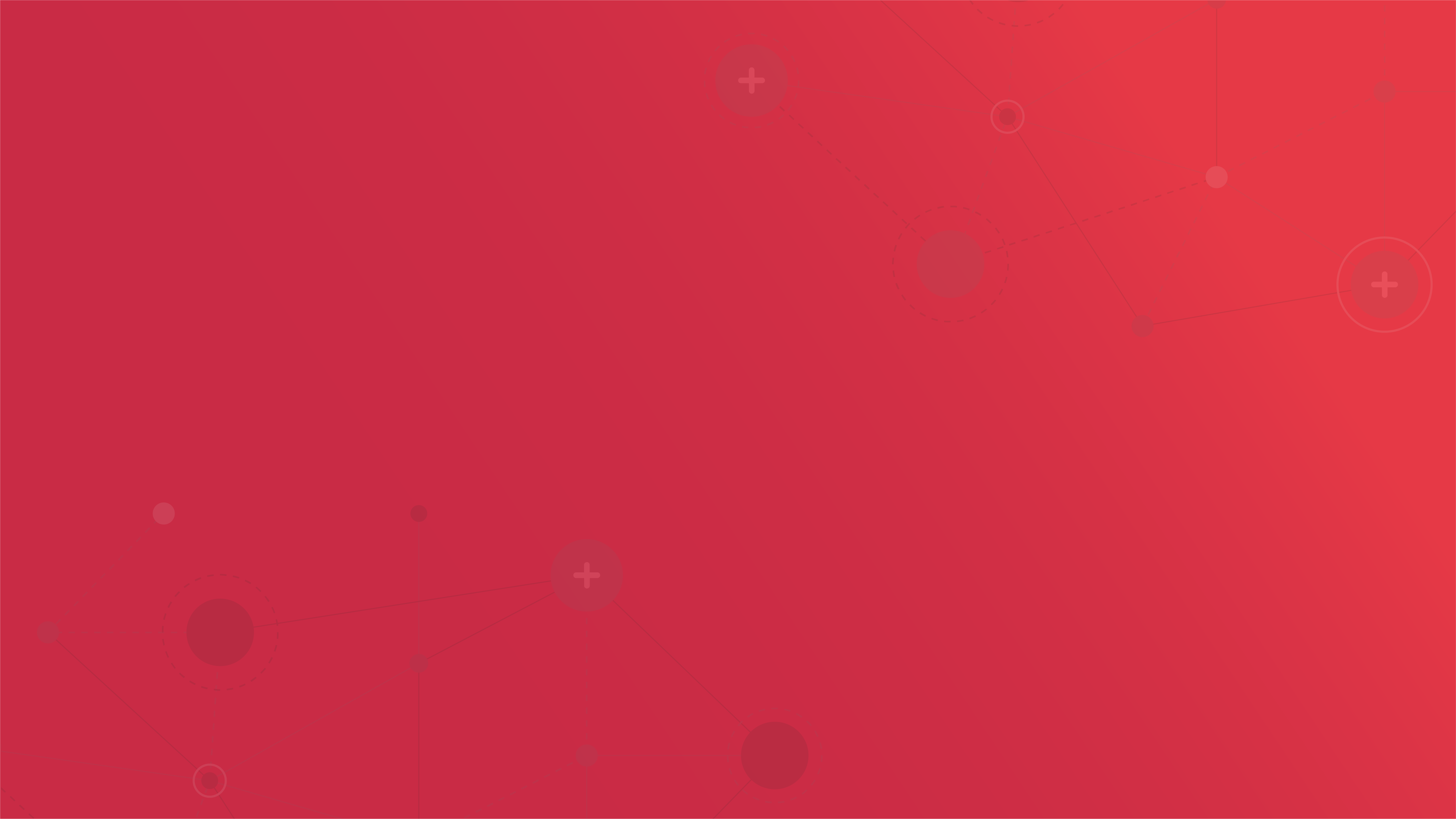 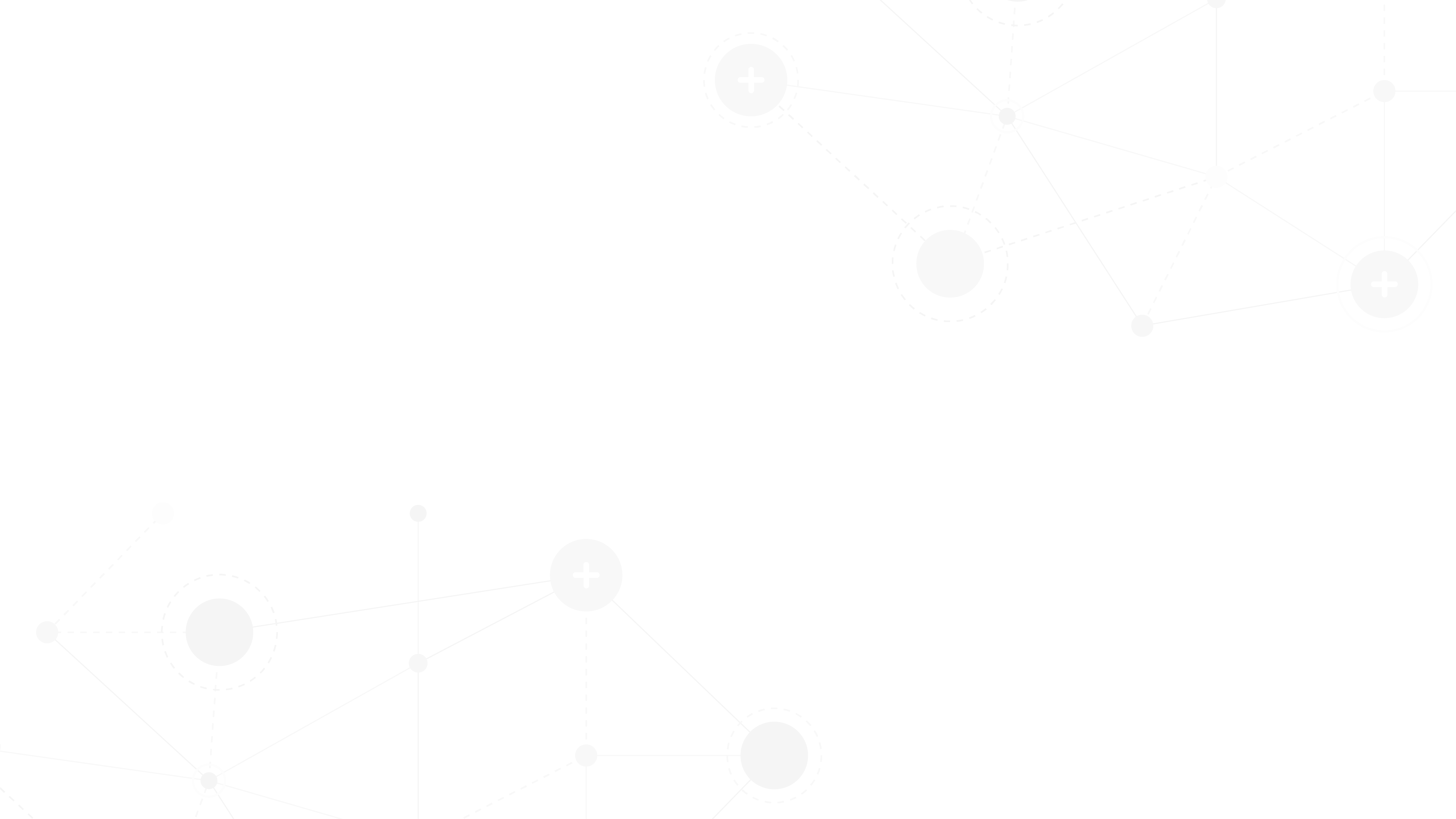 Decorative Assets
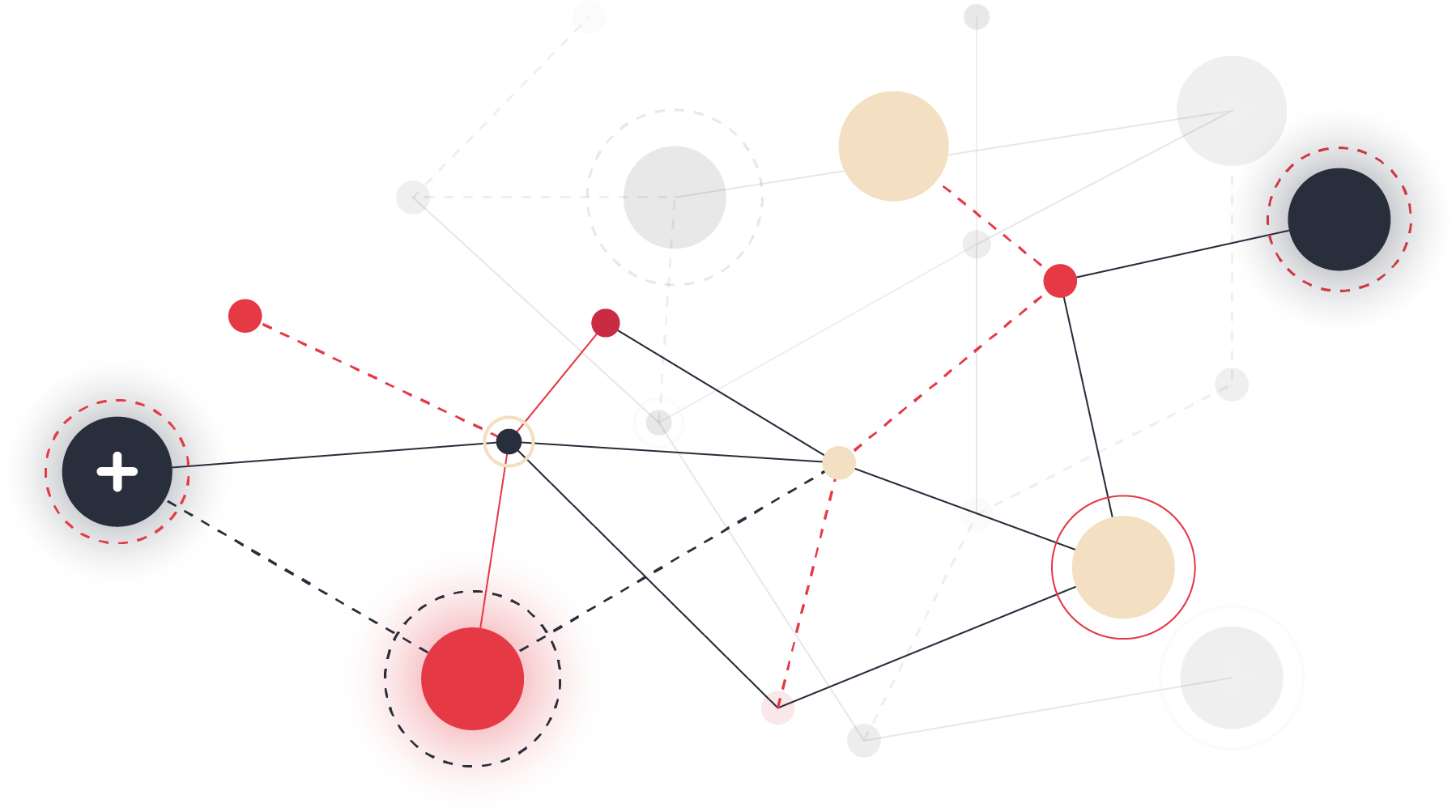 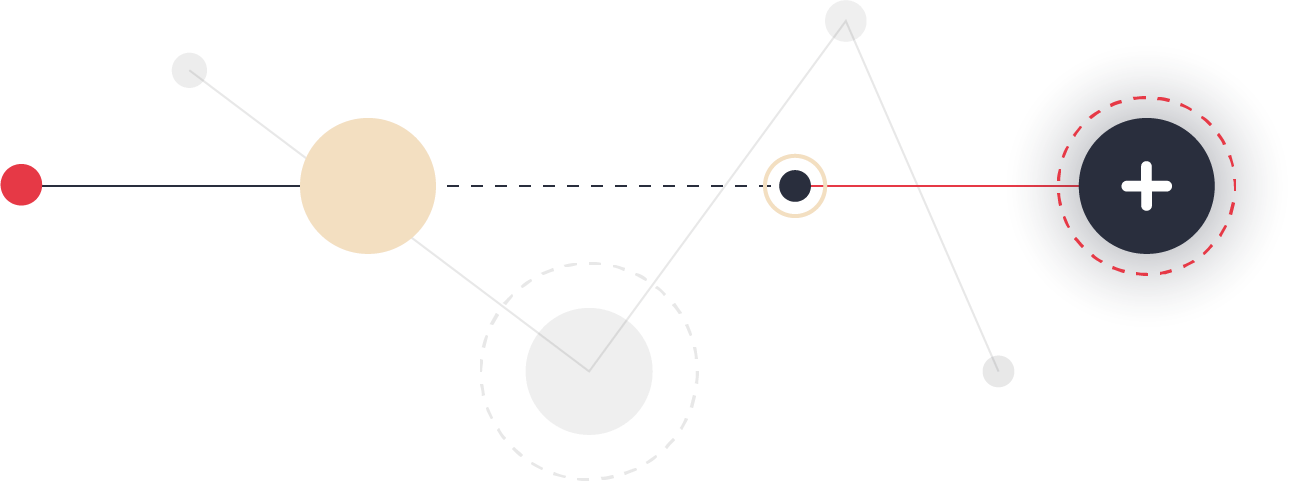 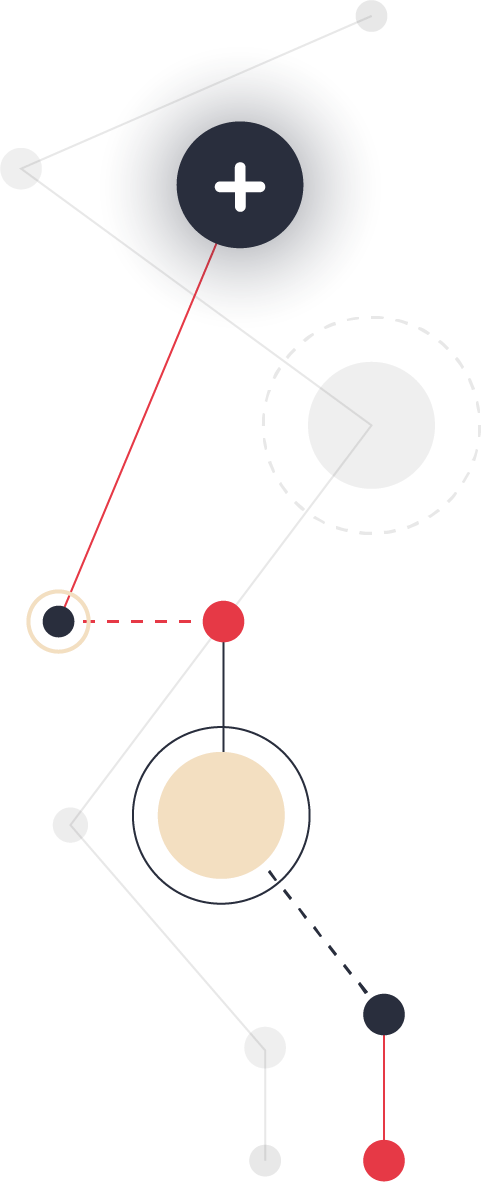 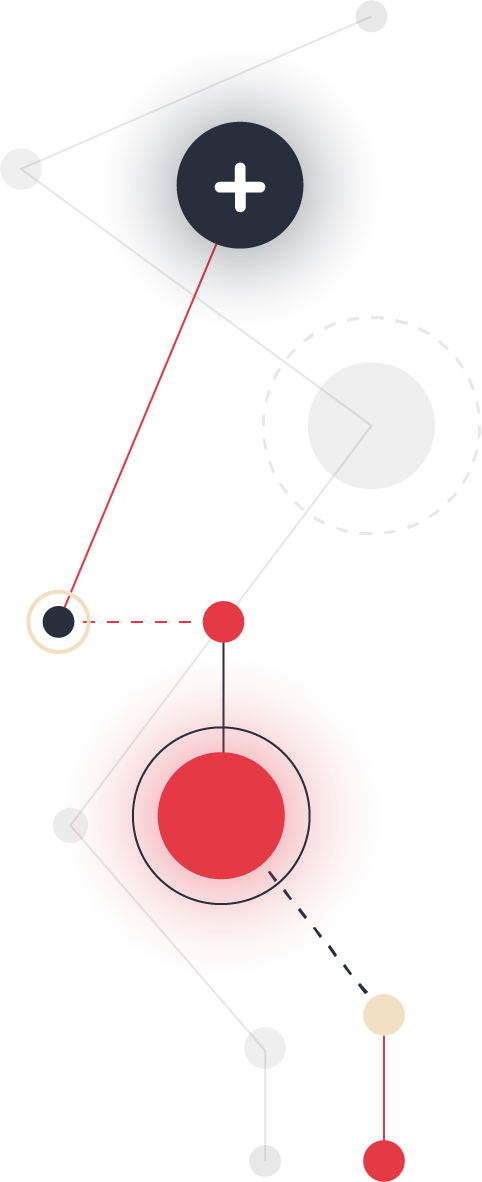 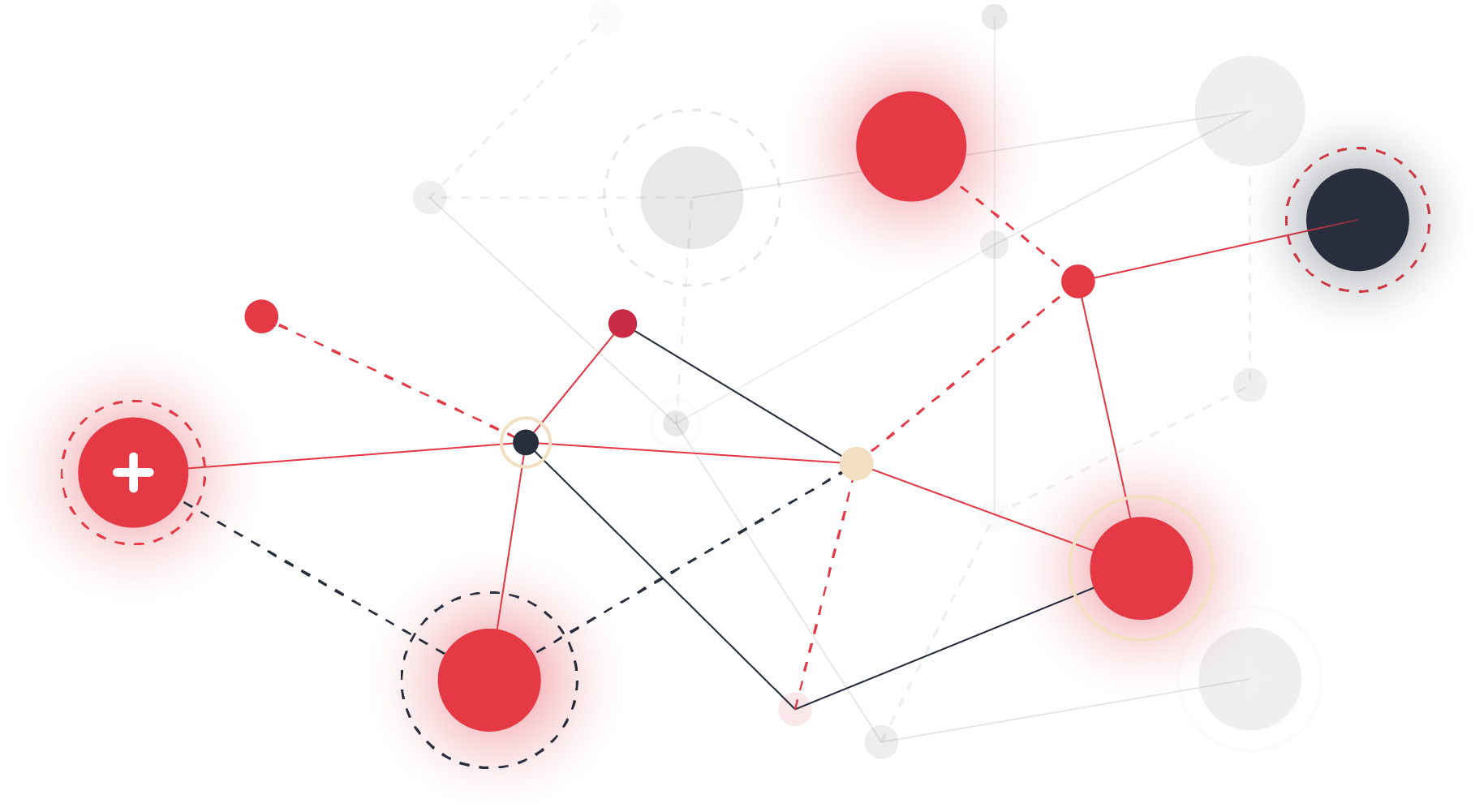 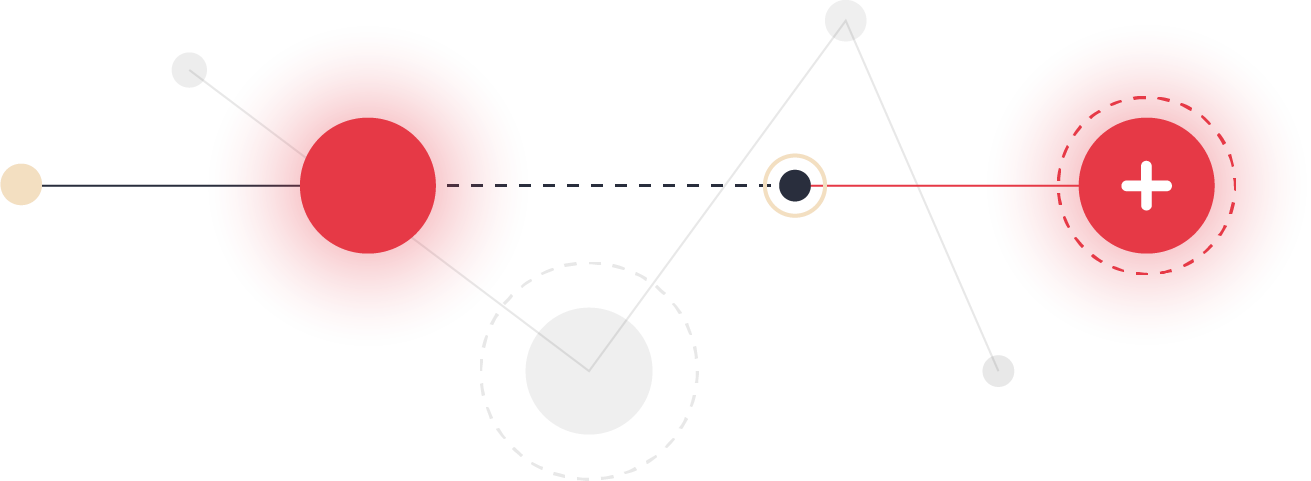 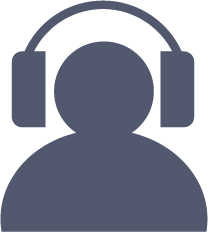 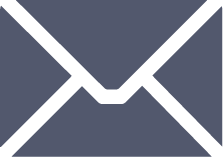 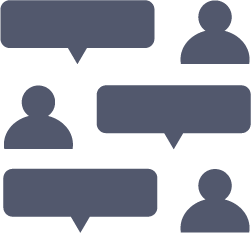 Icons
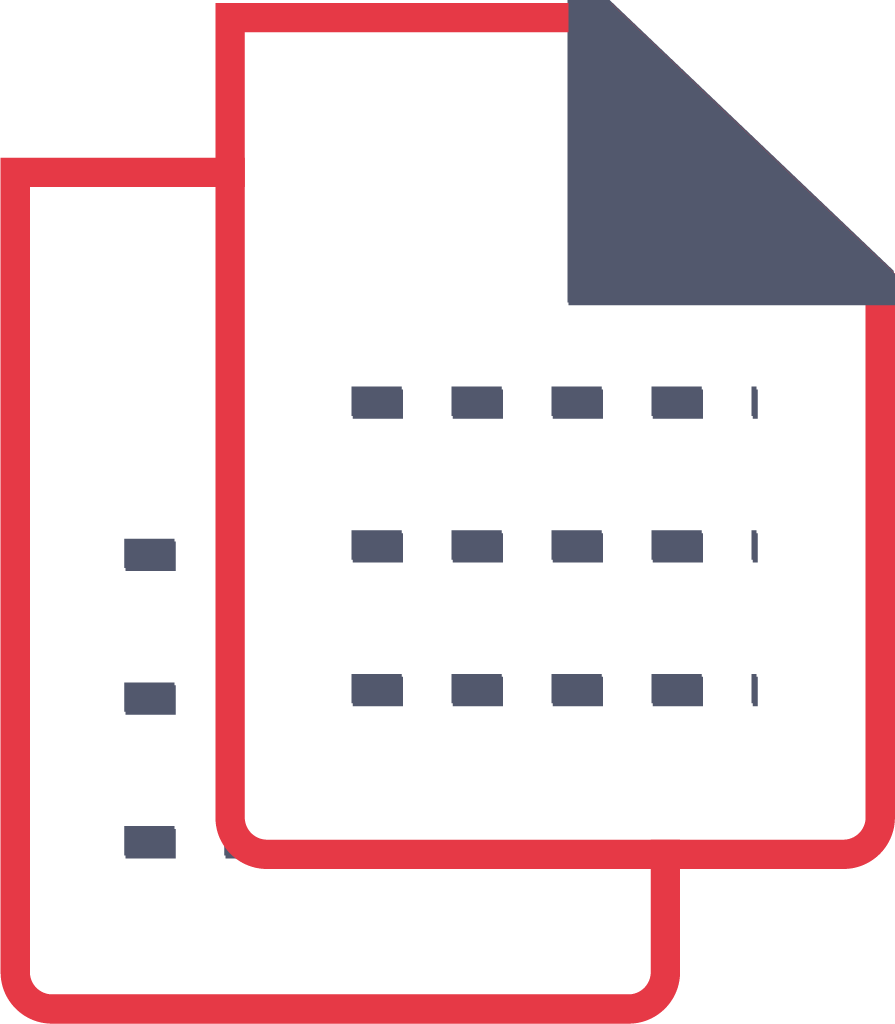 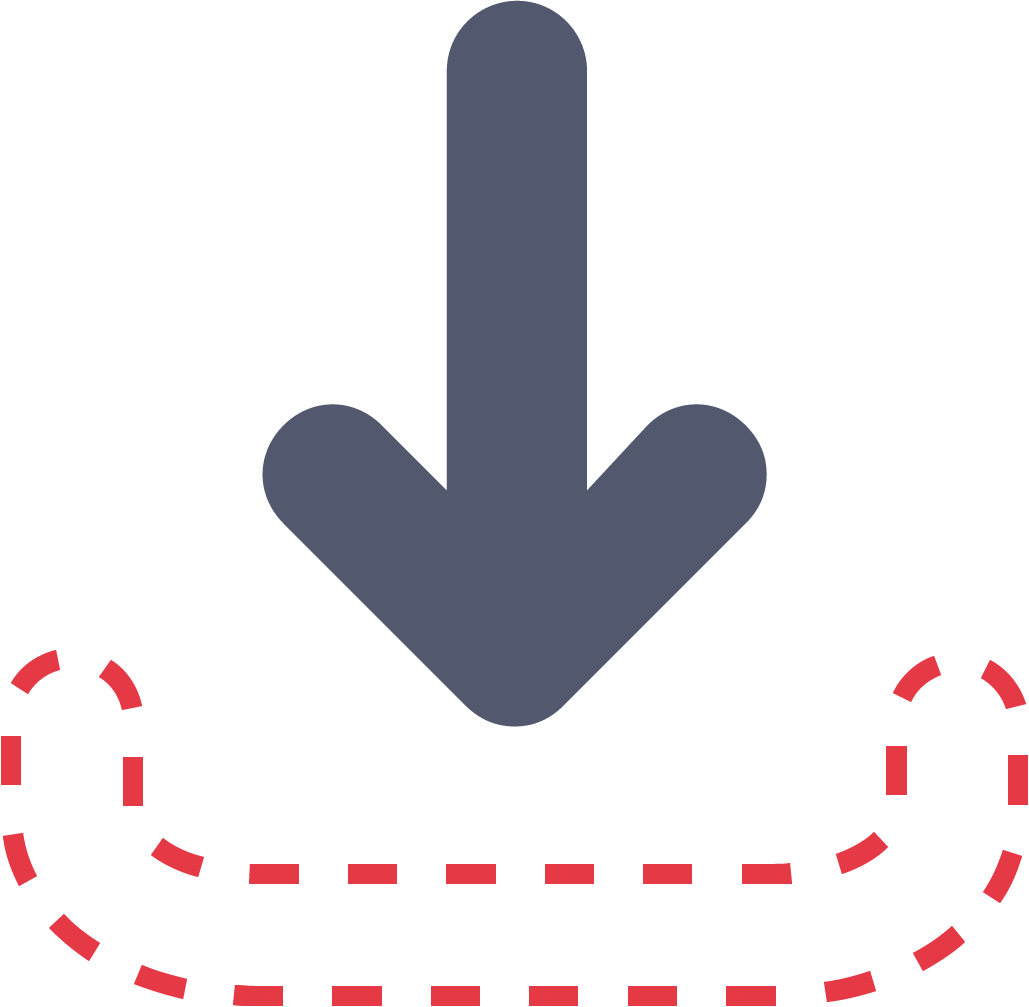 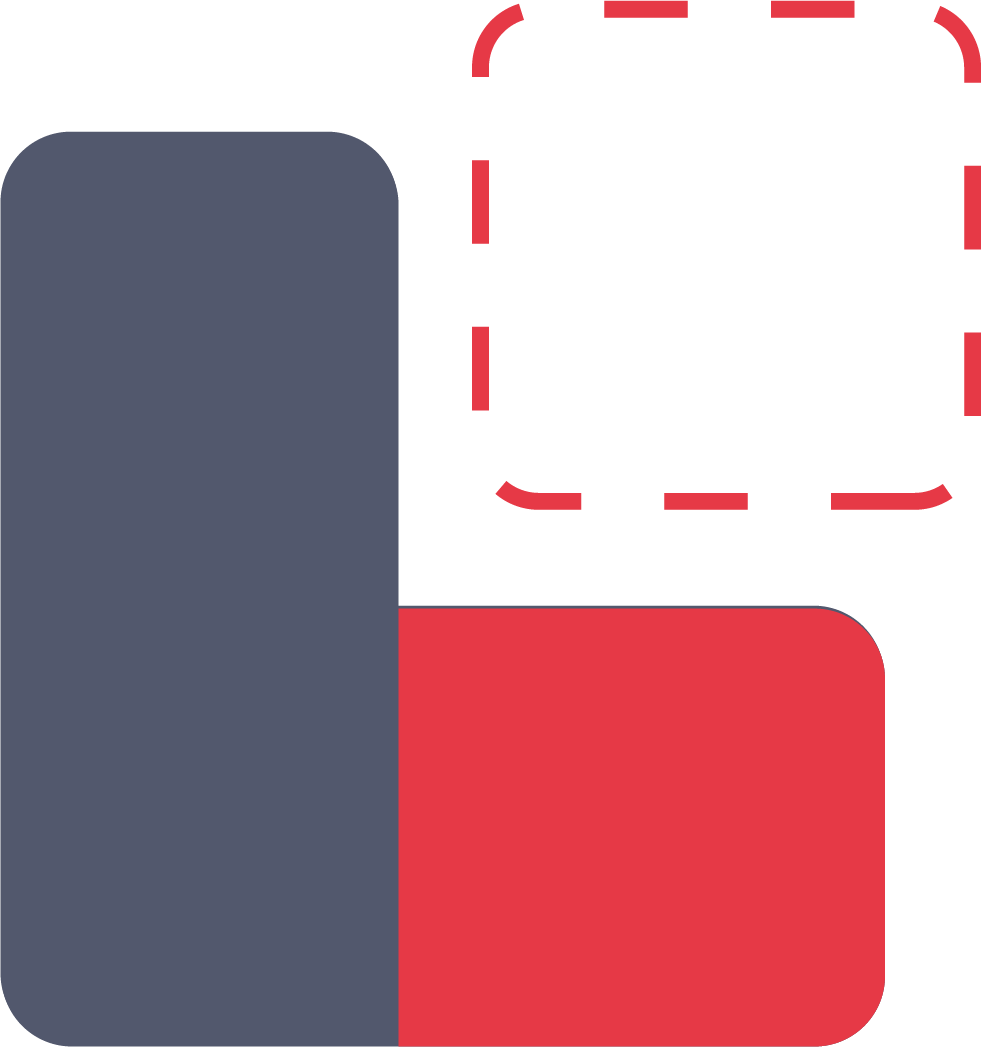 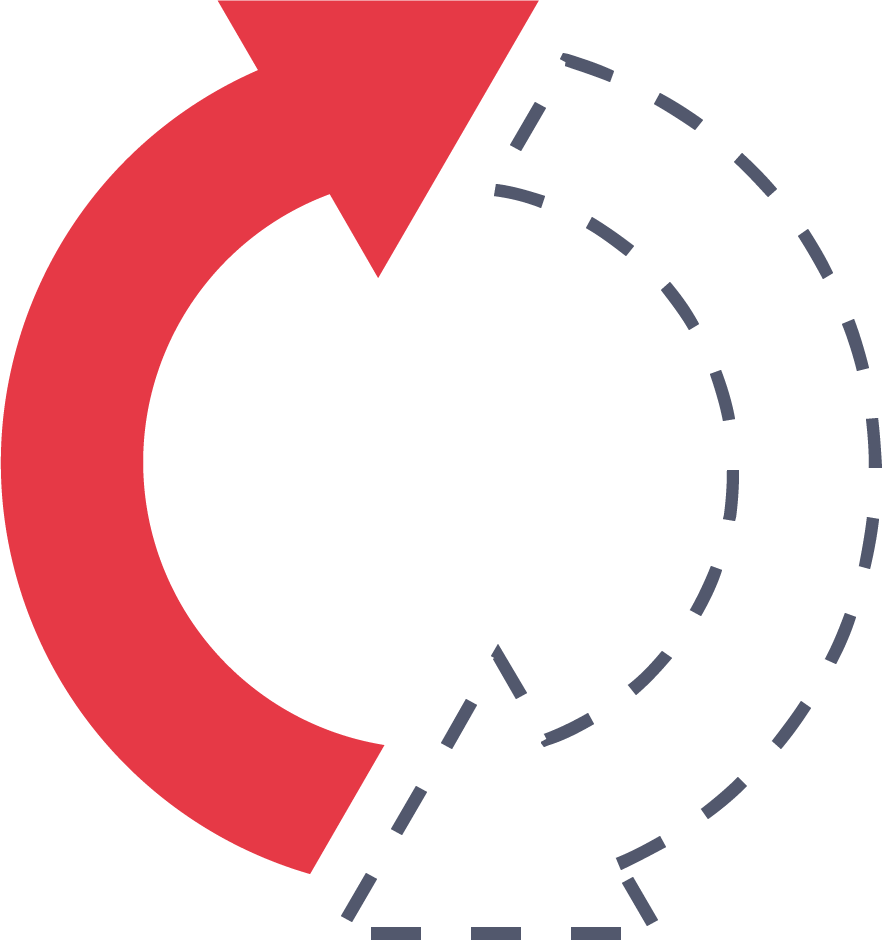 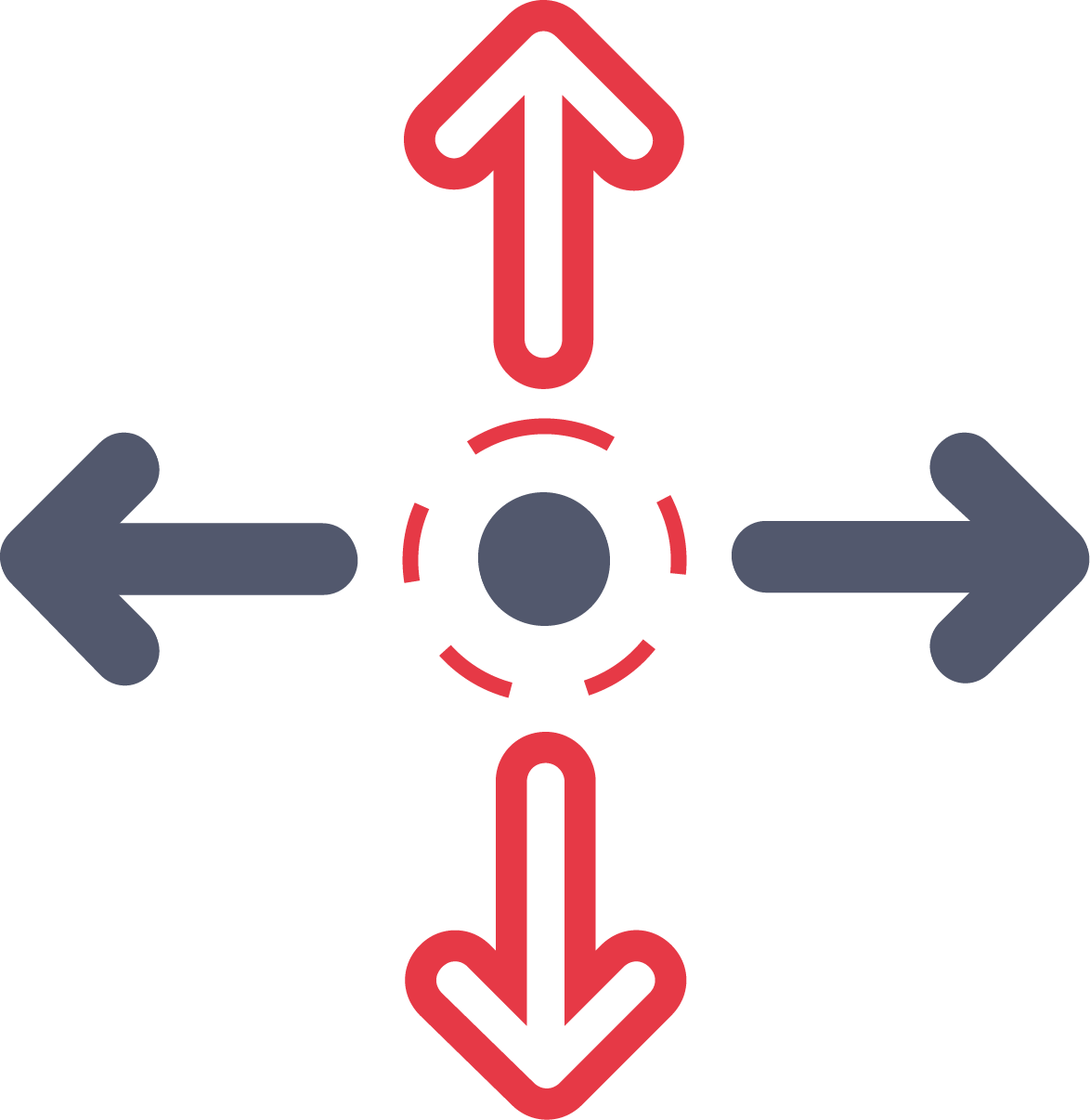 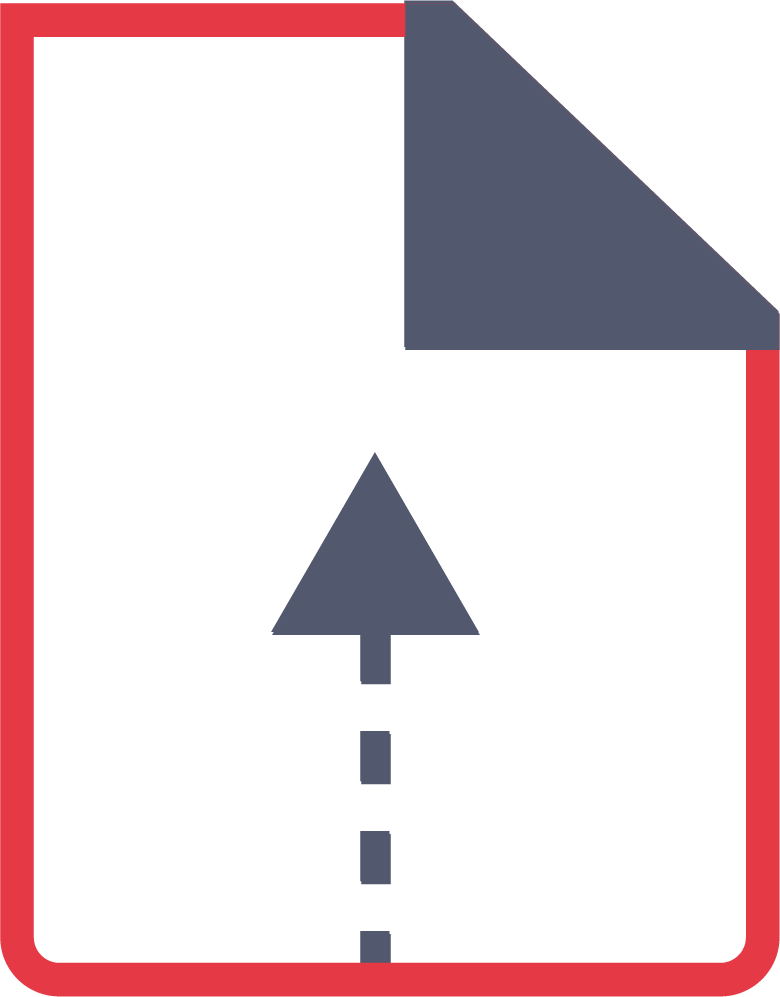 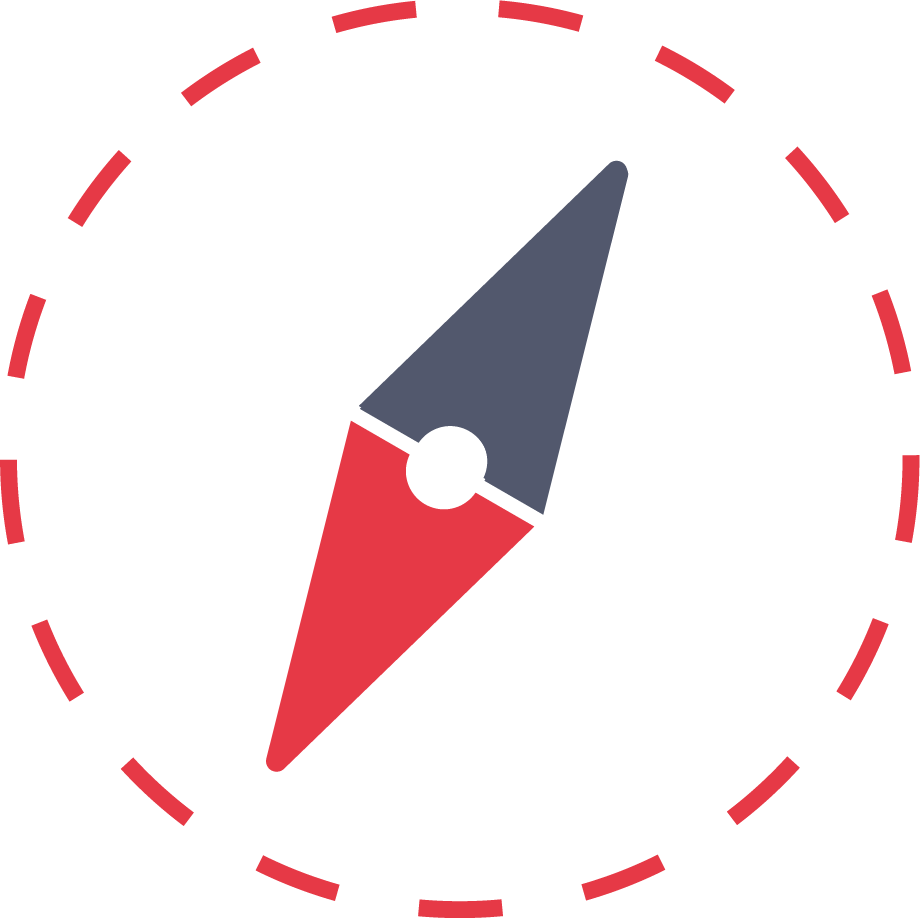 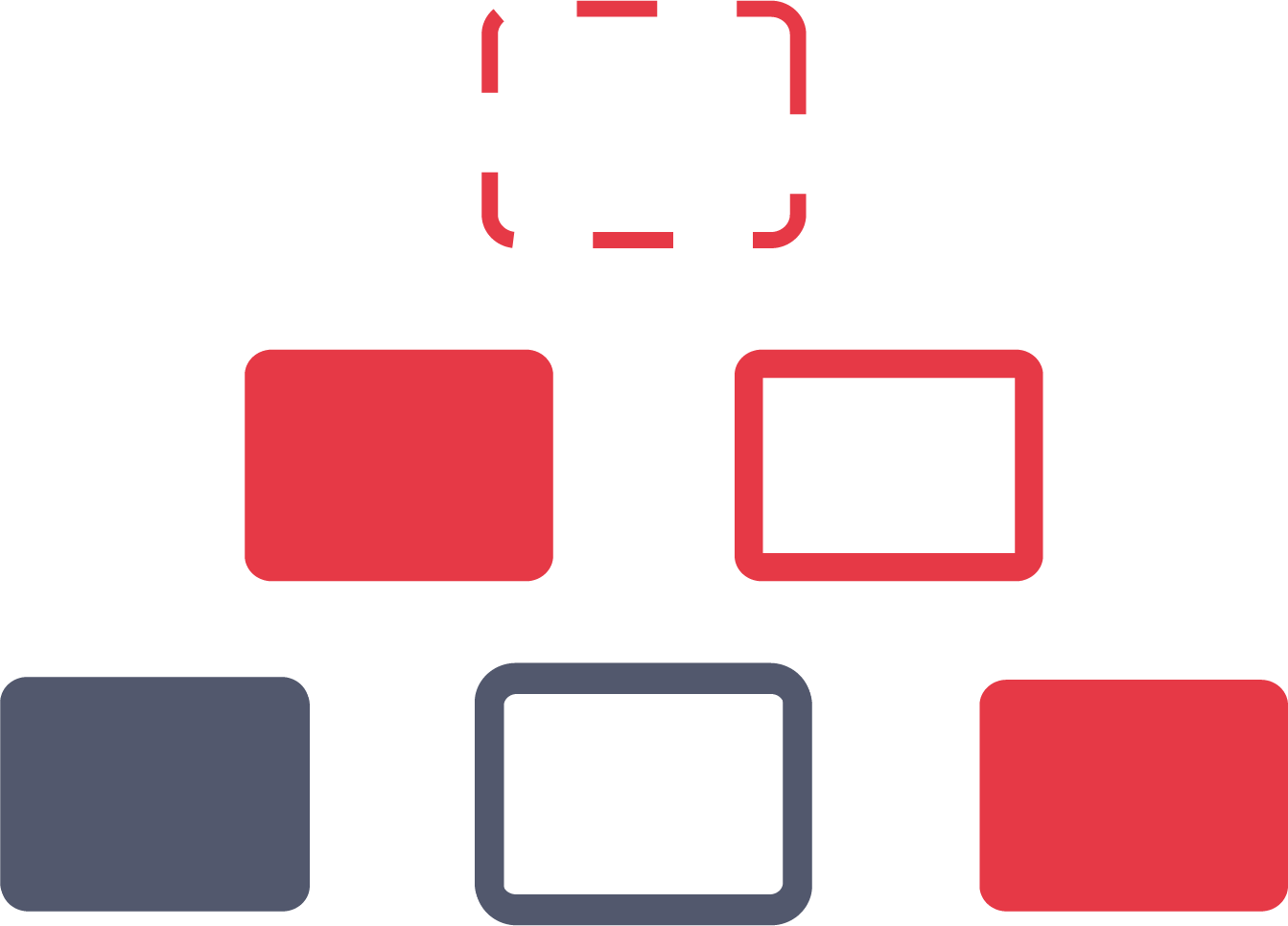 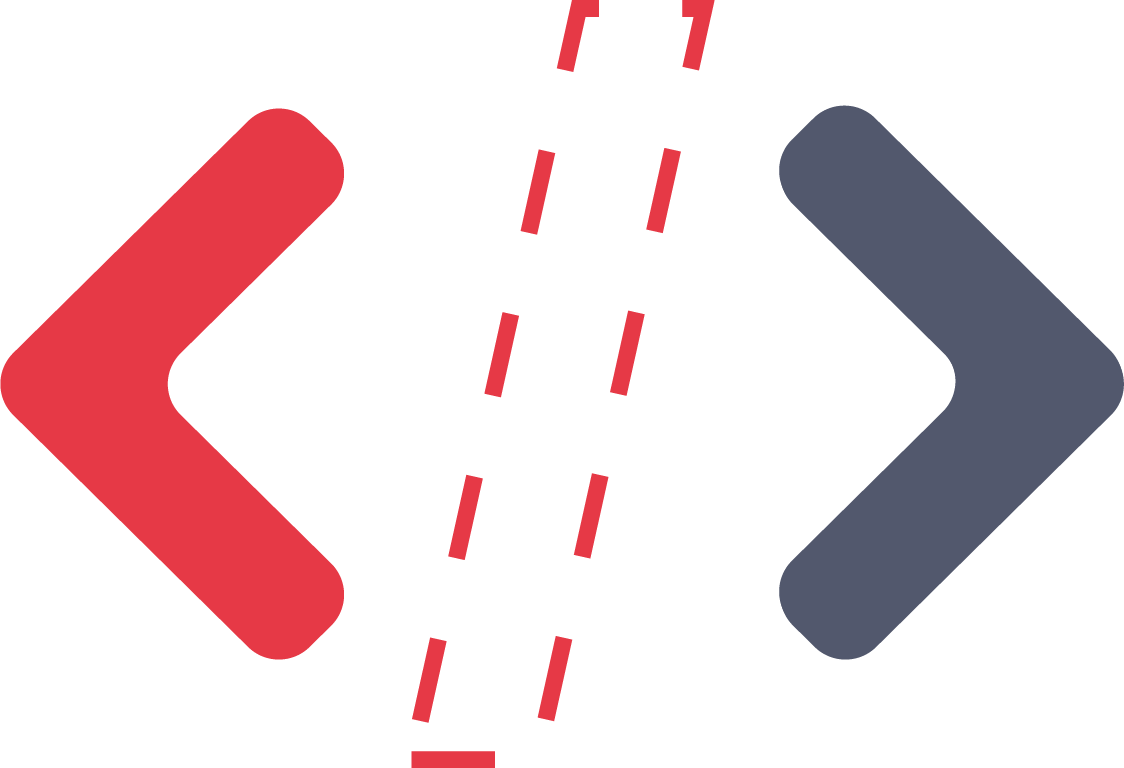 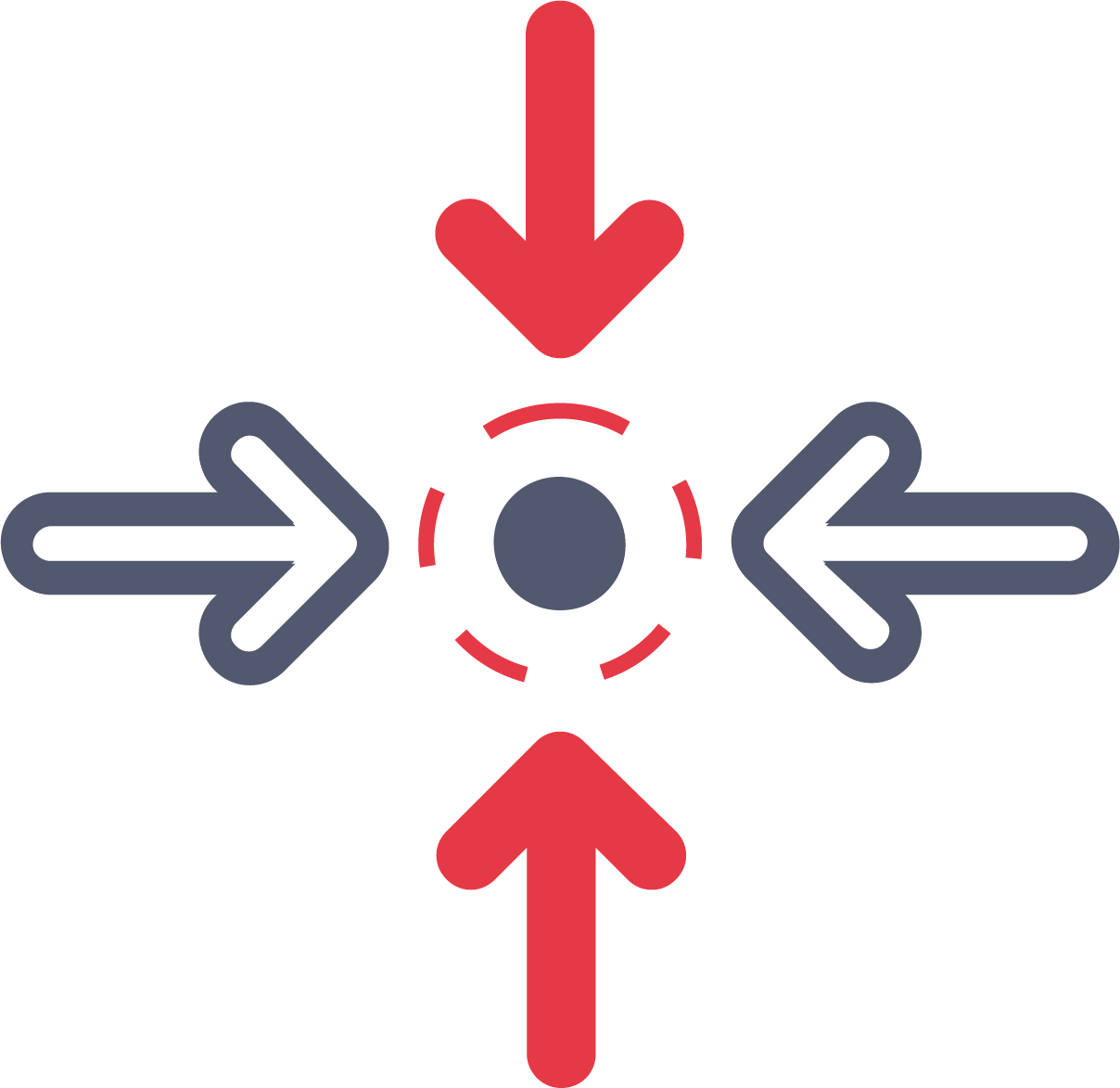 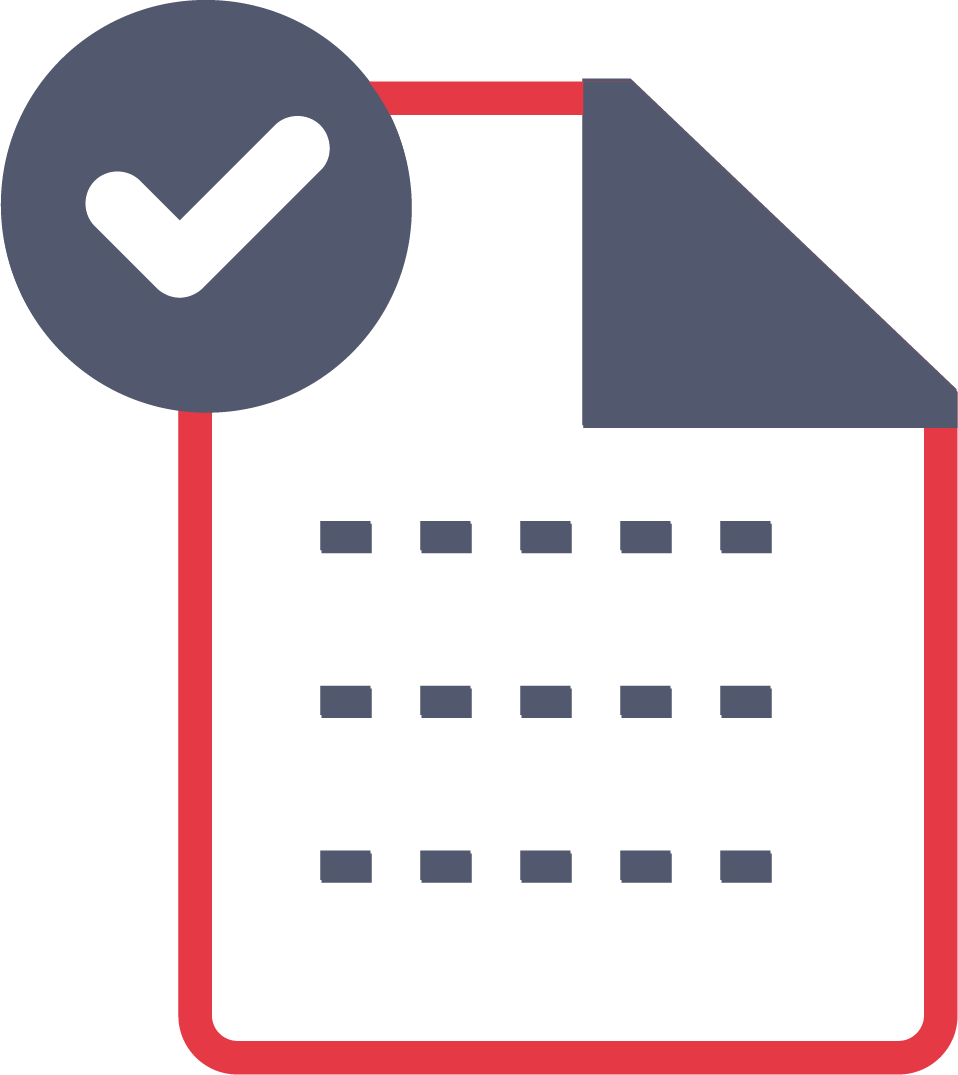 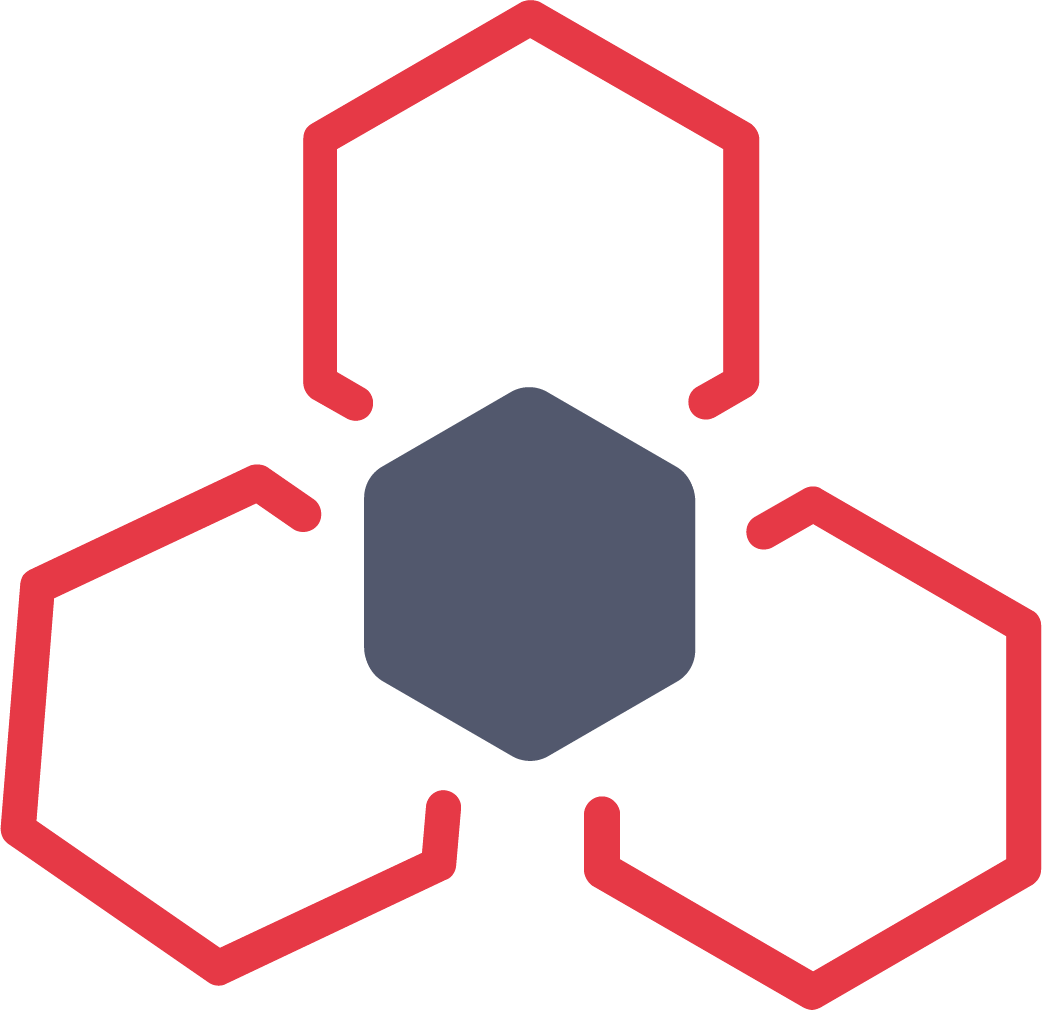 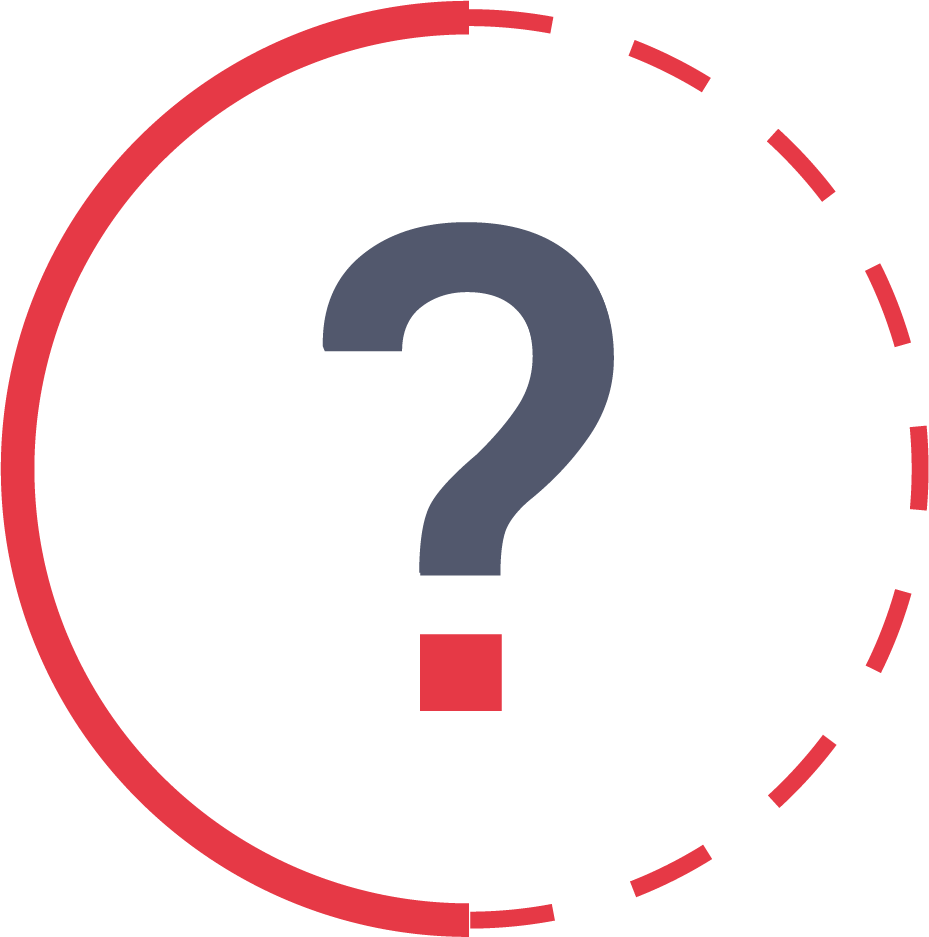 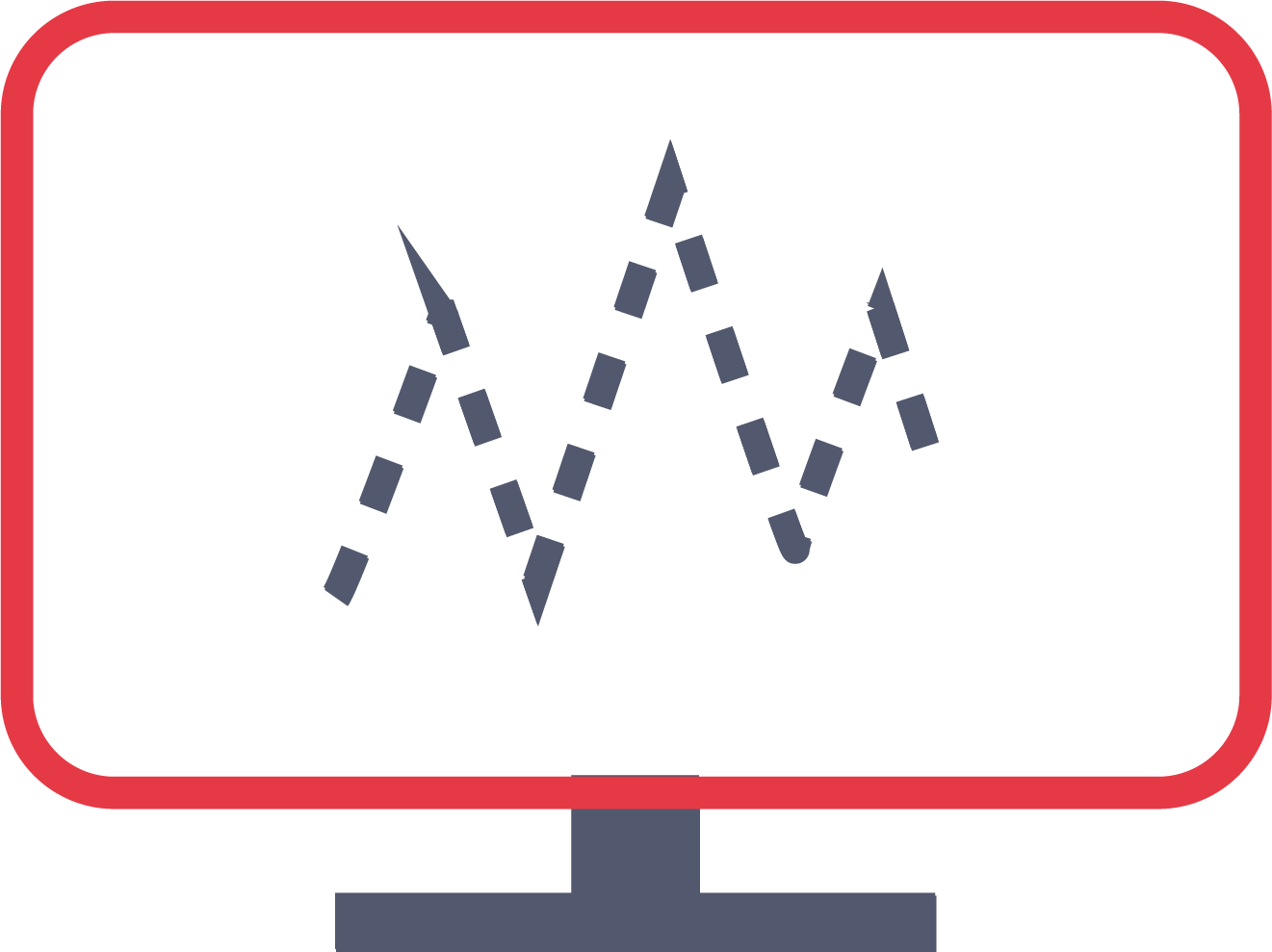 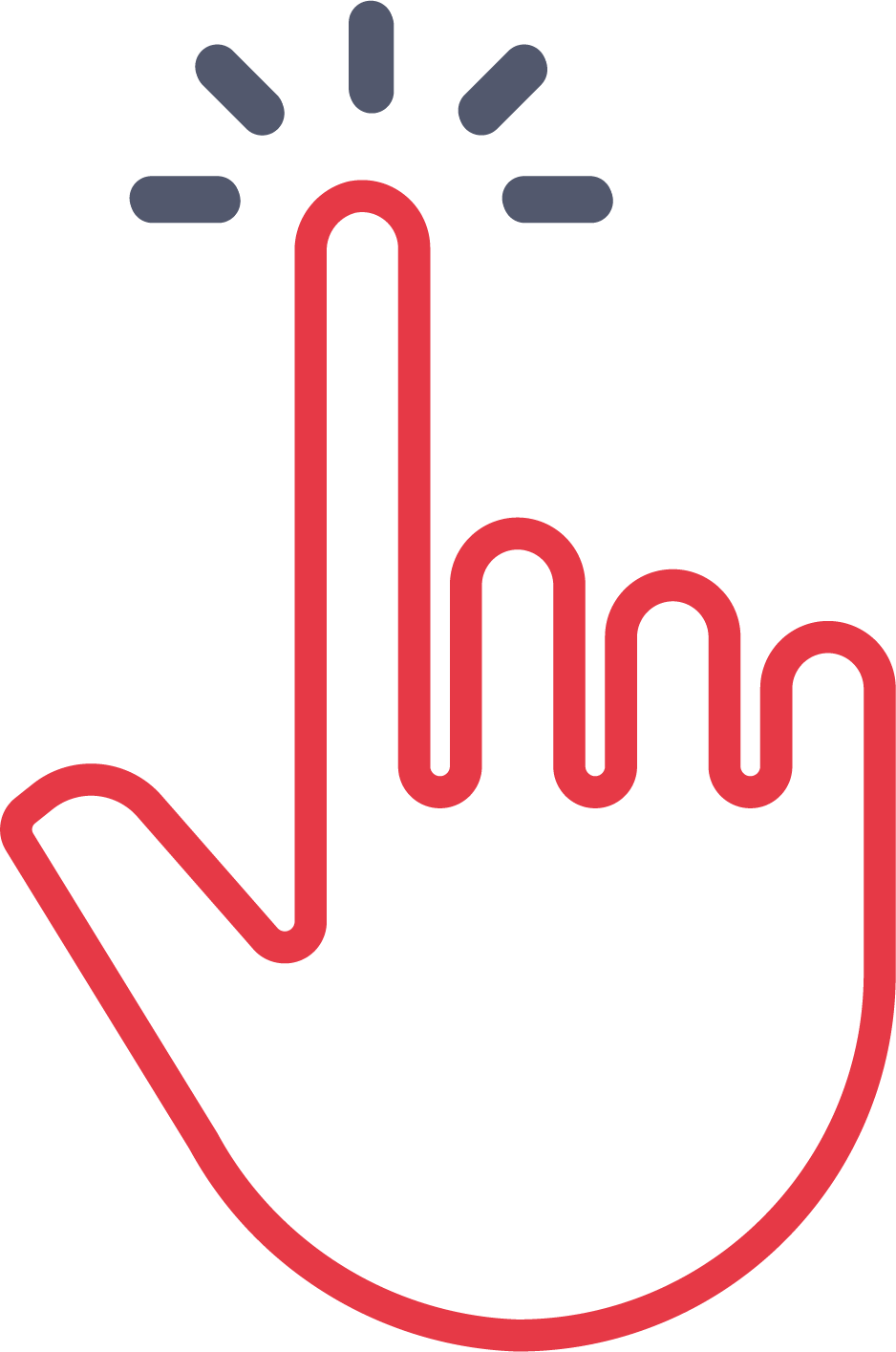 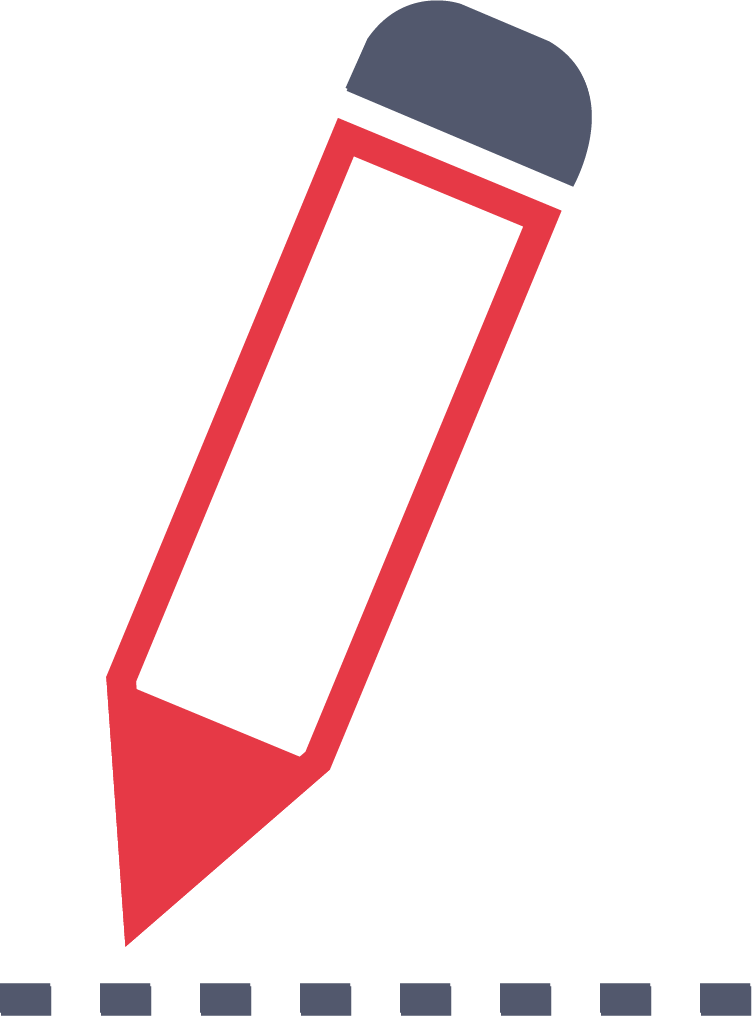 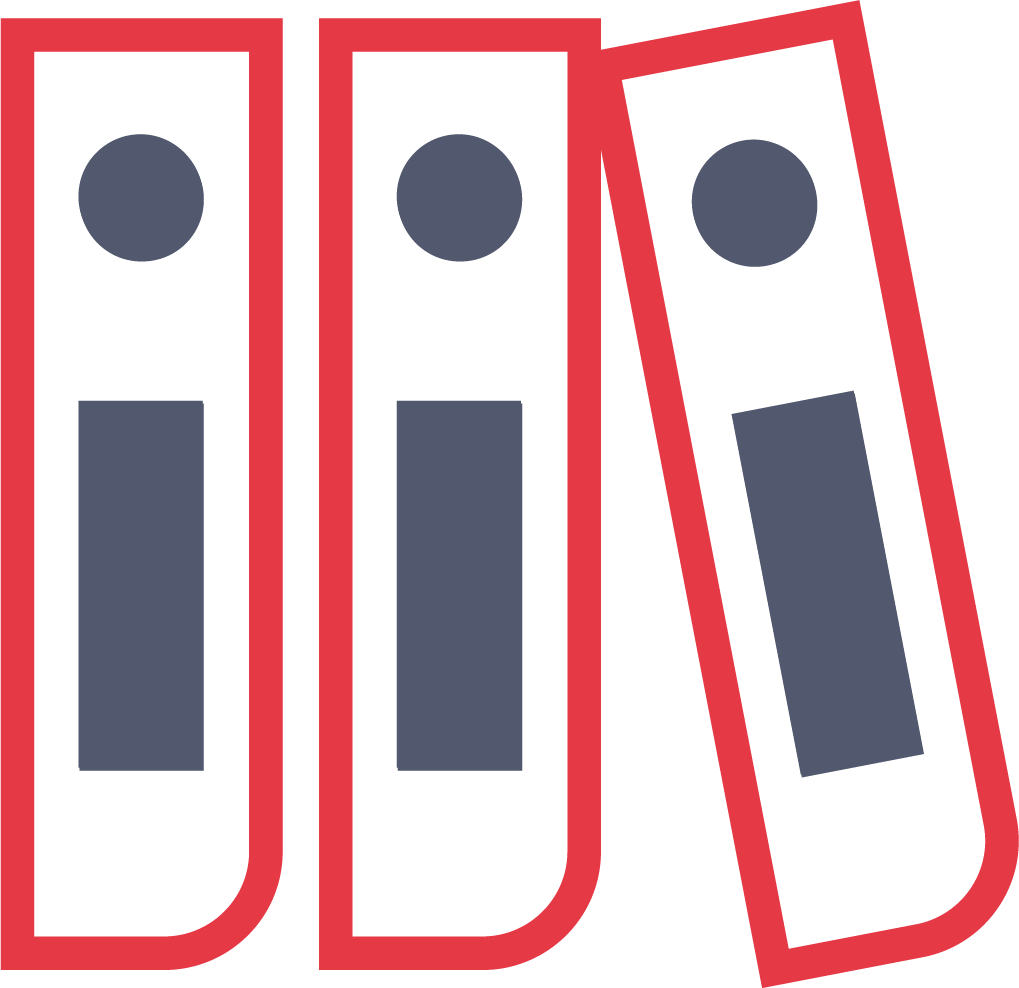 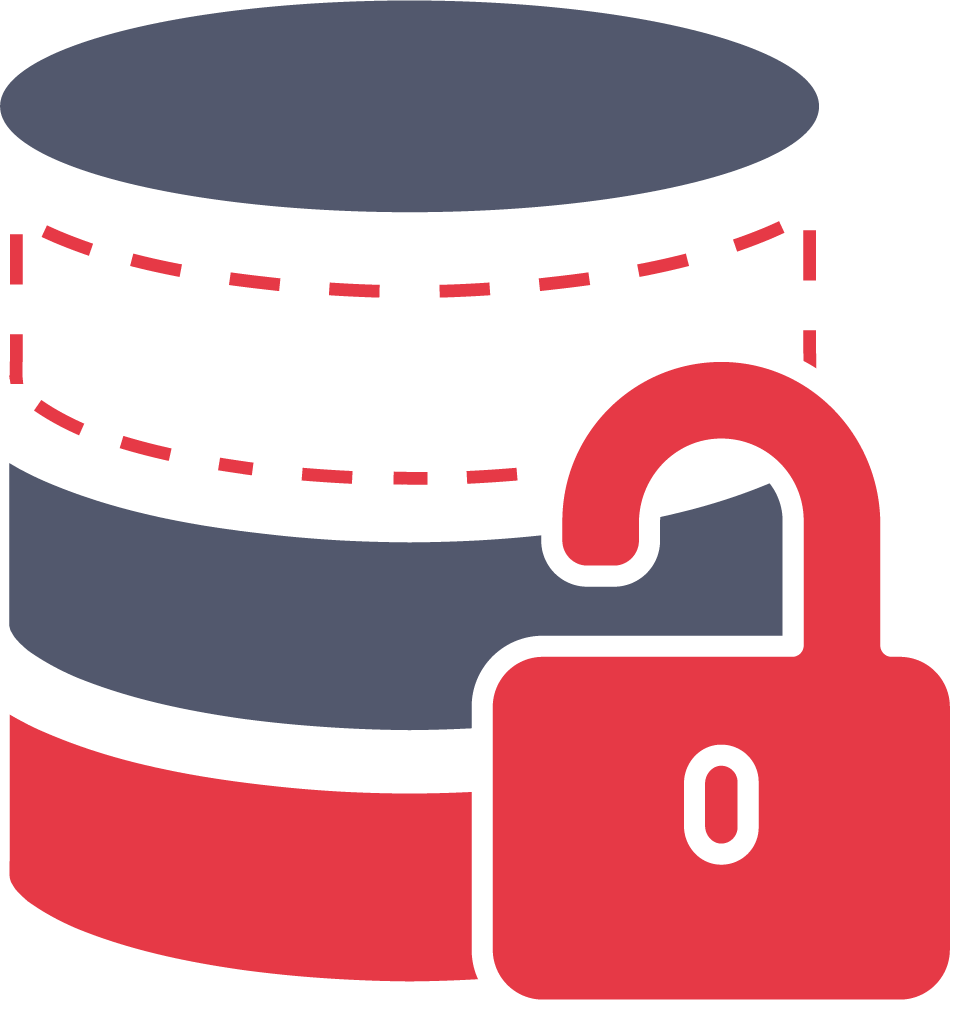 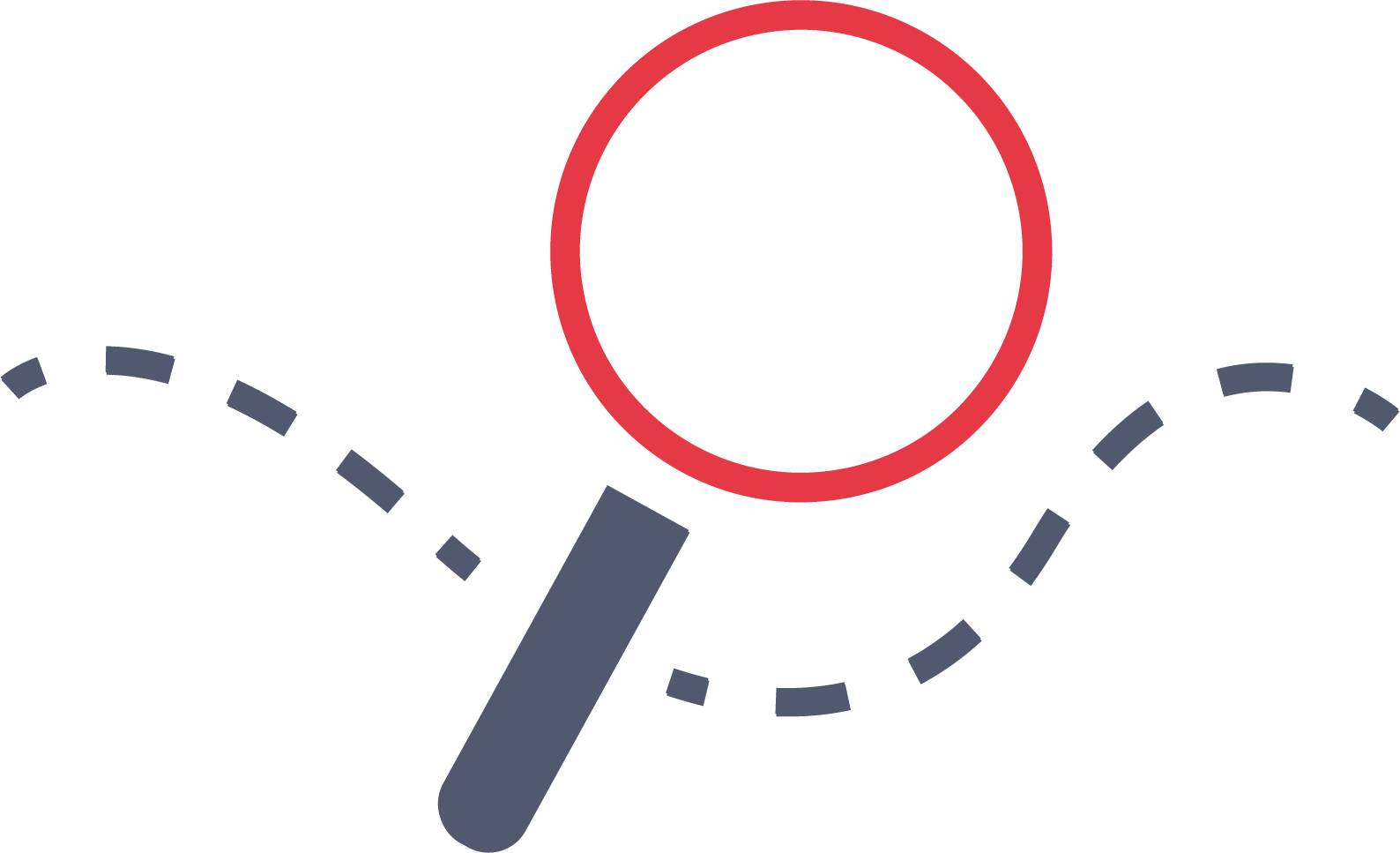 2024 OpenAIRE AMKE XXX | DATE XXX, 2024
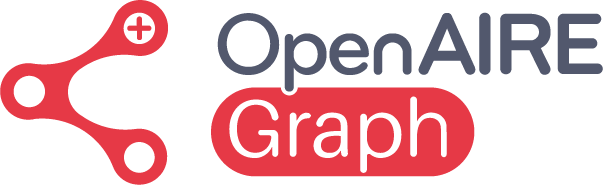 Section Header
2024 OpenAIRE AMKE XXX | DATE XXX, 2024
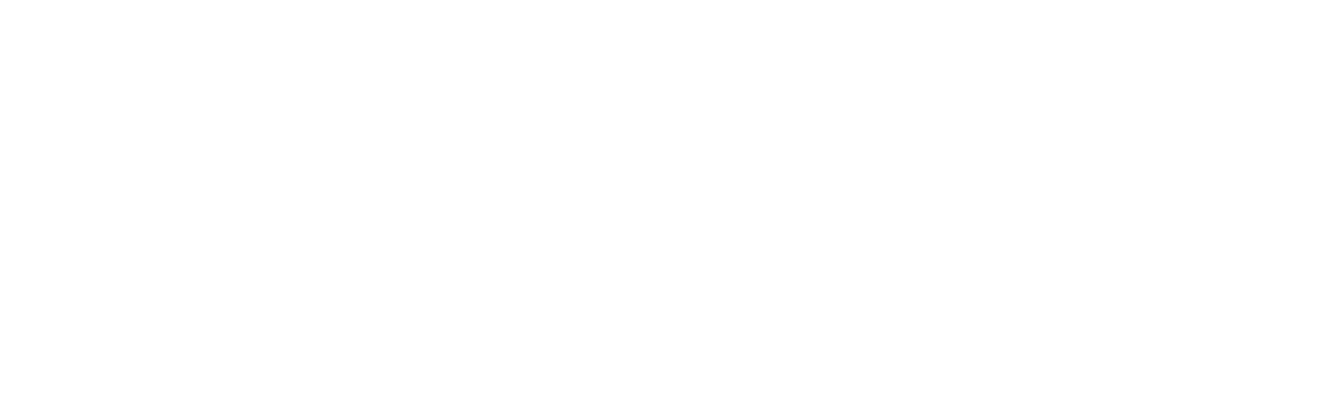 Section Header
2024 OpenAIRE AMKE XXX | DATE XXX, 2024
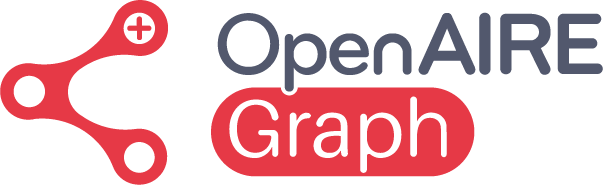 Title & Body
2024 OpenAIRE AMKE XXX | DATE XXX, 2024
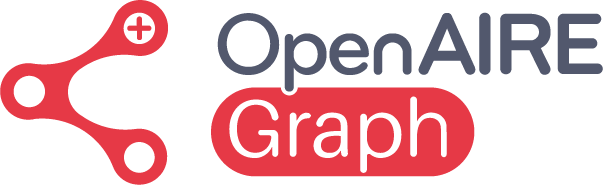 Title & Two Columns
2024 OpenAIRE AMKE XXX | DATE XXX, 2024
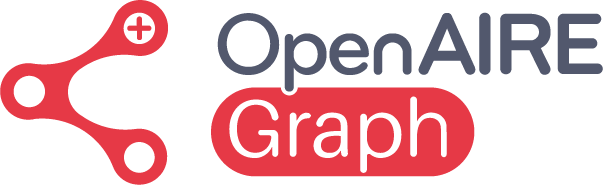 Title & One Column
2024 OpenAIRE AMKE XXX | DATE XXX, 2024
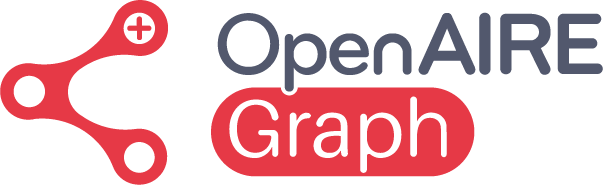 Title Only
2024 OpenAIRE AMKE XXX | DATE XXX, 2024
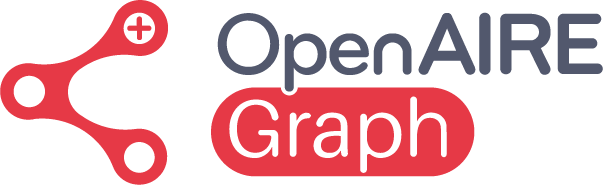 Main Point
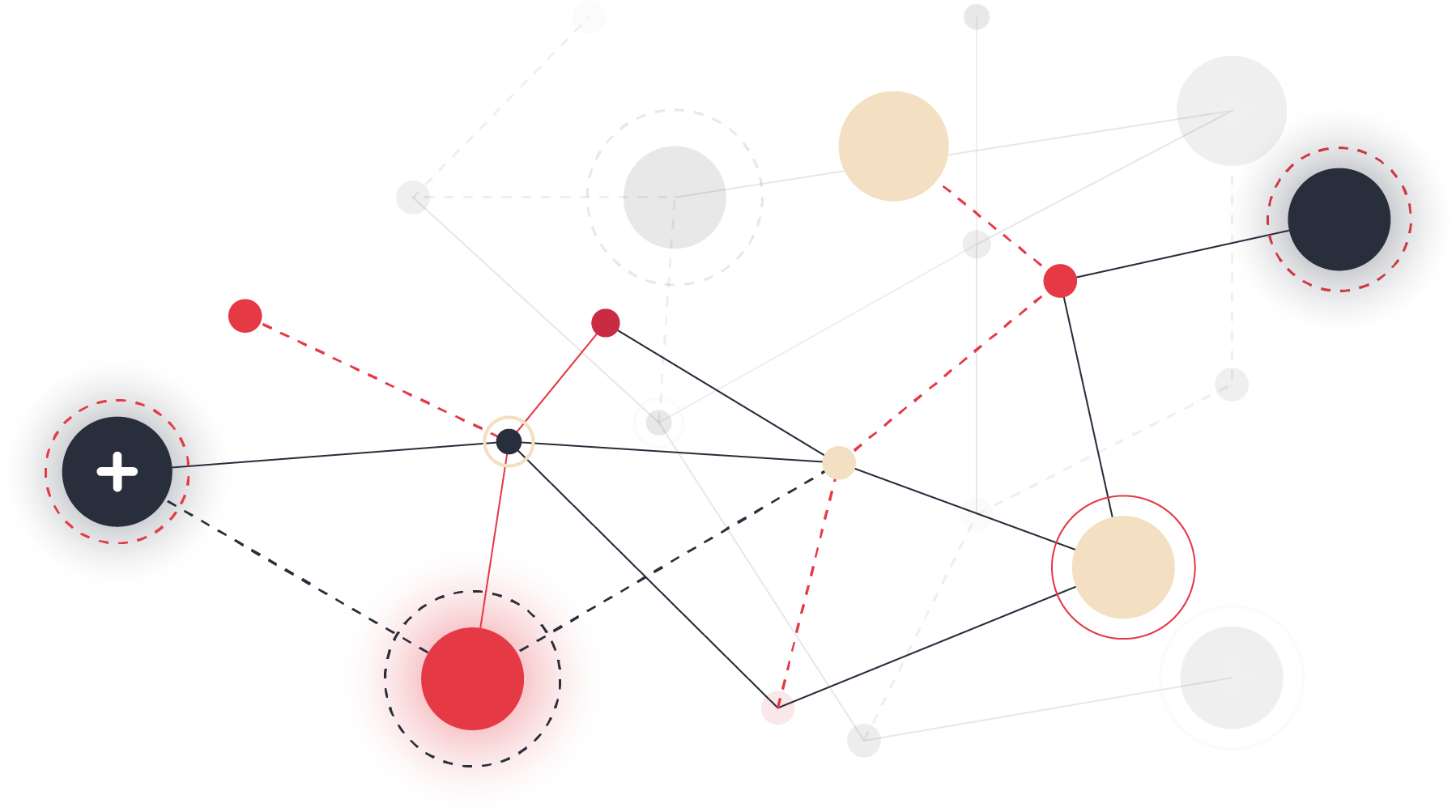 2024 OpenAIRE AMKE XXX | DATE XXX, 2024
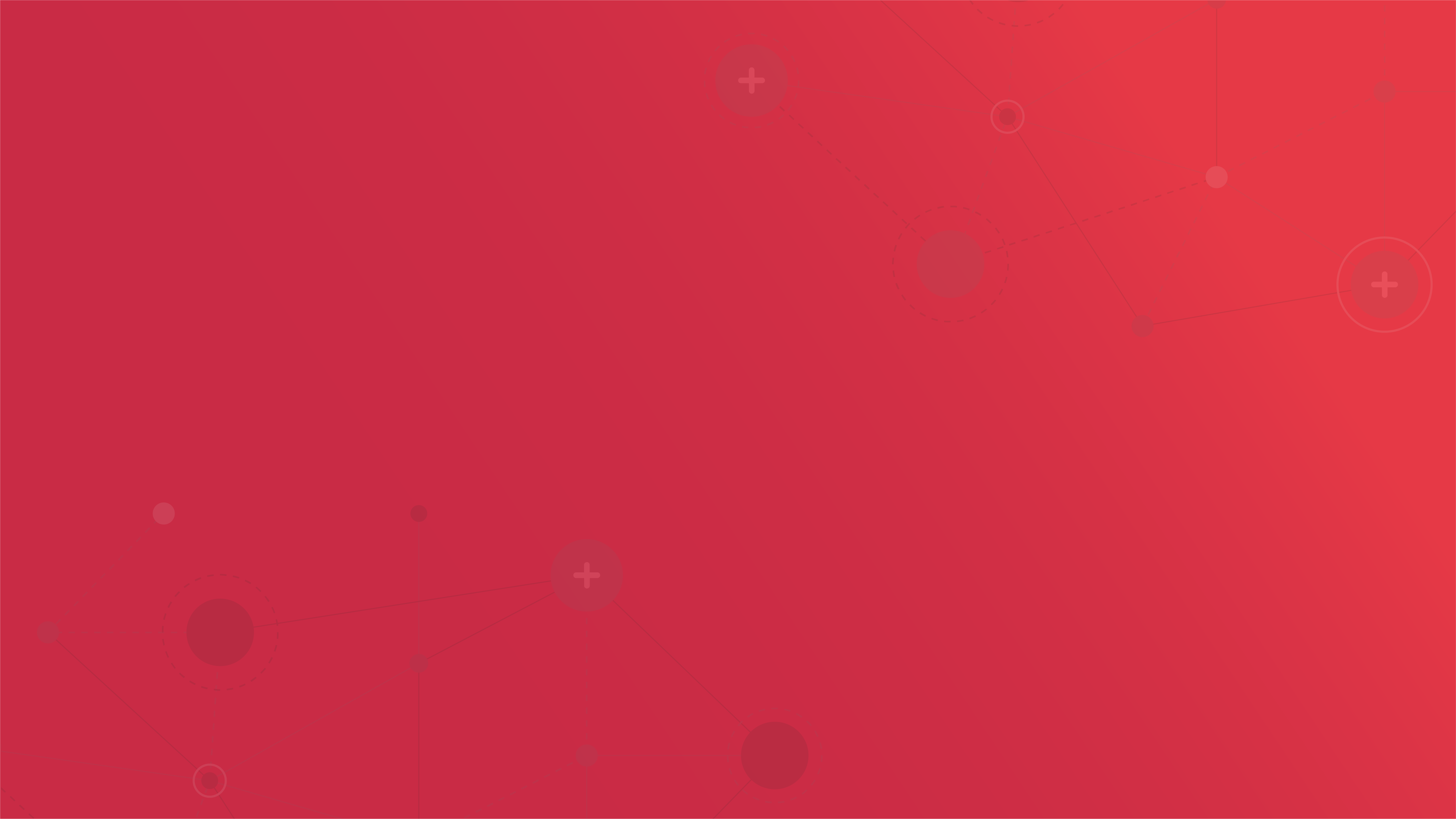 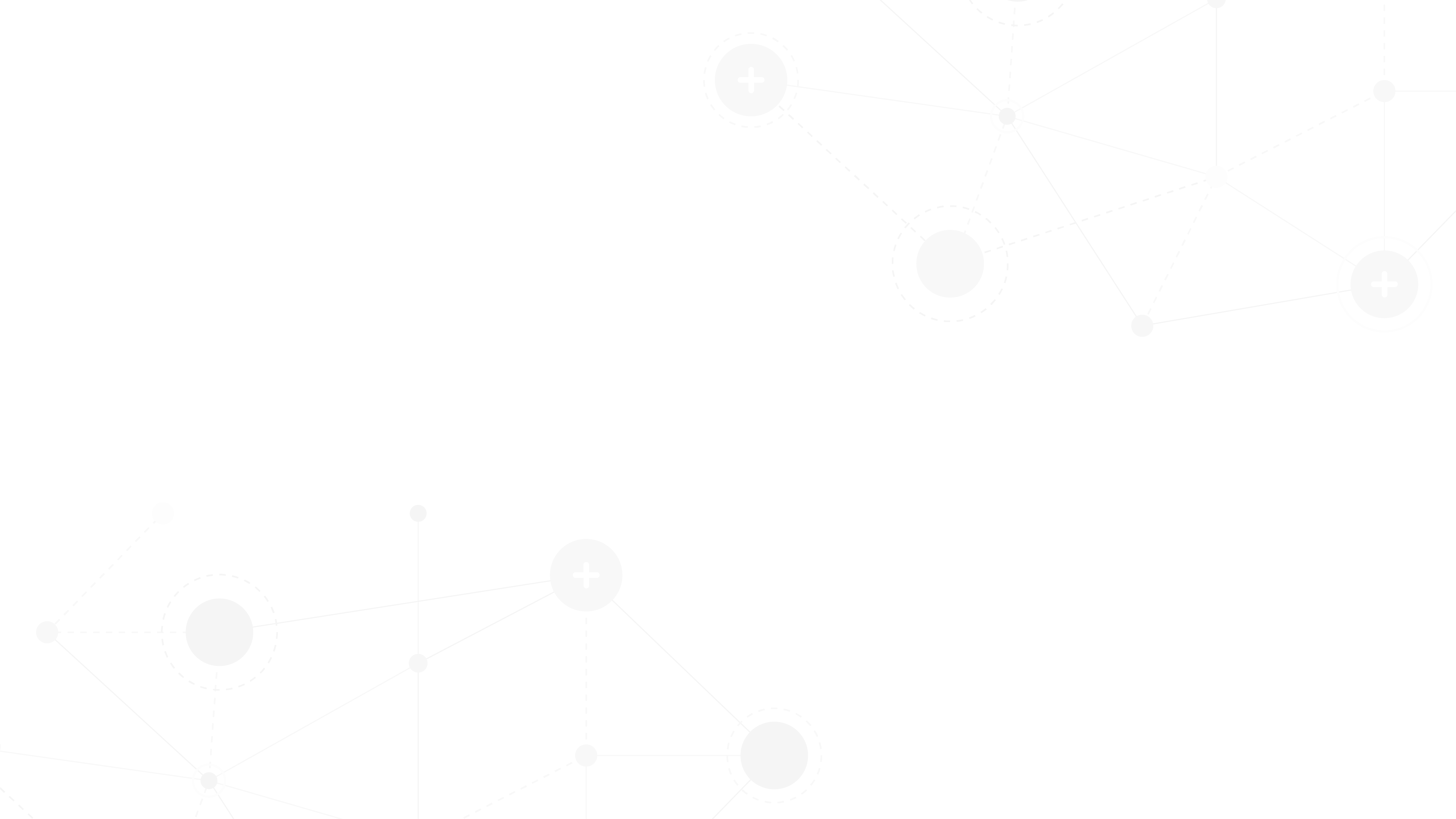 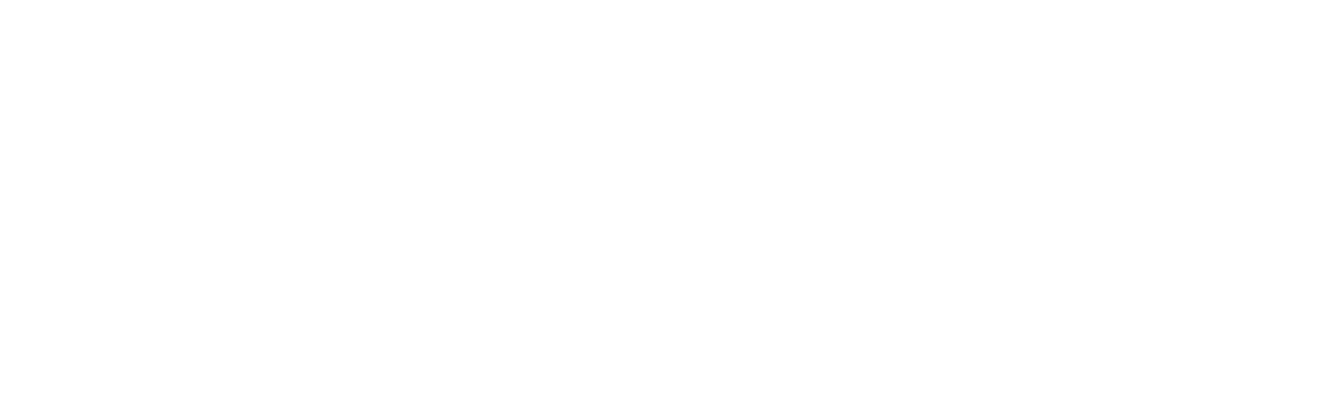 Section Title & Description
2024 OpenAIRE AMKE XXX | DATE XXX, 2024
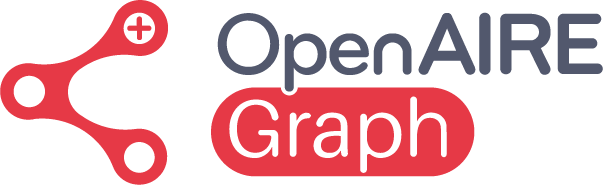 Big Number
2024 OpenAIRE AMKE XXX | DATE XXX, 2024
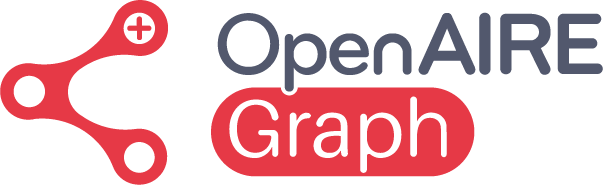 2024 OpenAIRE AMKE XXX | DATE XXX, 2024
THANKS
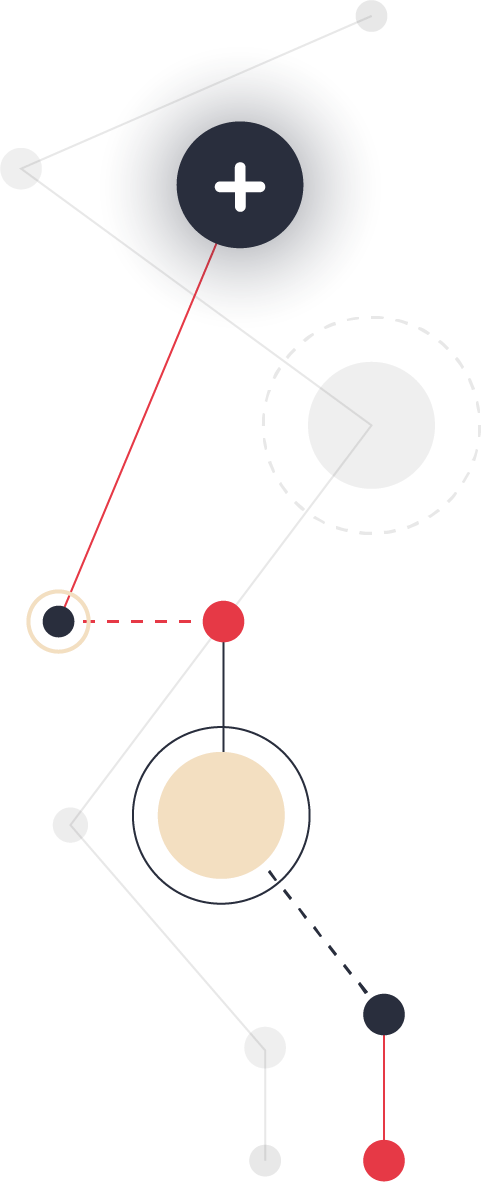 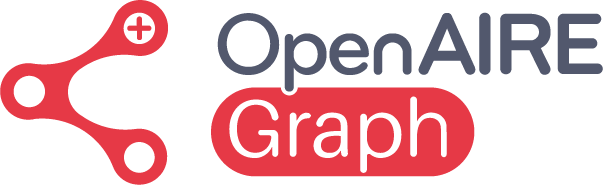 Graph Portal https://graph.openaire.eu/
User Forum 
https://openaire.flarum.cloud/
Email
XXX
Twitter
@OpenAIREGraph
@XXX
Support
https://graph.openaire.eu/helpdesk
2024 OpenAIRE AMKE XXX | DATE XXX, 2024